Hem- och konsumentkunskapett litet ämne i timantal, ett stort ämne till innehållet!
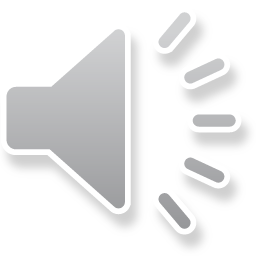 Ämnets Syfte
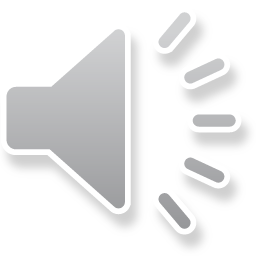 Förutsättningar att hantera det vardagliga livet i sin hem och familjemiljö
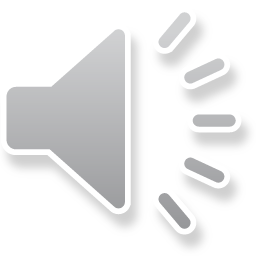 Verktyg för att kunna agera som medvetna konsumenter
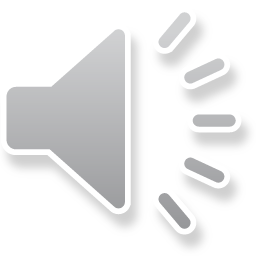 Kunskap till att medvetet kunna värdera sina vardagliga val och handlingar i hemmet, både som konsument samt utifrån perspektivet hållbar utveckling
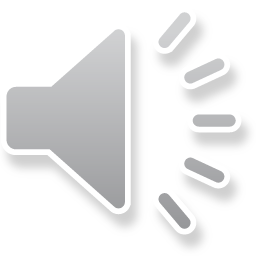 Det centrala innehållet i ämnet berör 3 områden
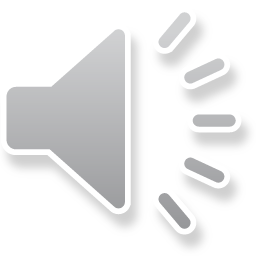 1. Mat, måltider och hälsa
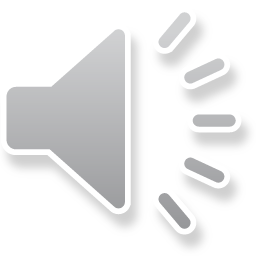 2. Konsumtion och ekonomi
Sparande och konsumtion
Skillnad mellan reklam och objektiv konsumentinformation 
Jämförelse av varor utifrån tex jämförpris, miljöpåverkan, samt hälsopåverkan
Rättigheter och skyldigheter som konsument
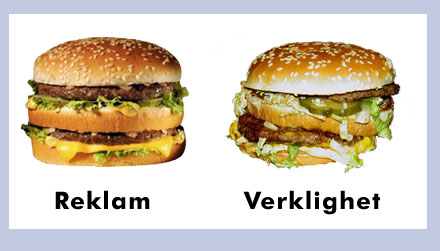 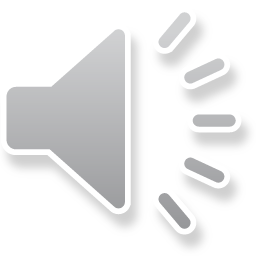 3. Miljö och livsstil
Några olika miljömärkningar av produkter och deras betydelse
Val och användning av varor och tjänster som används i hemmet och hur de påverkar miljö och hälsa
Återvinning i hemmet och i närområdet och hur den fungerar.
Traditioner 
Jämställdhet
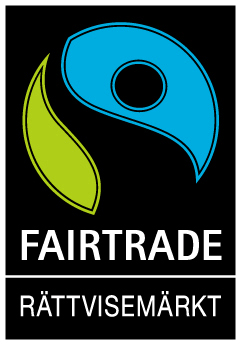 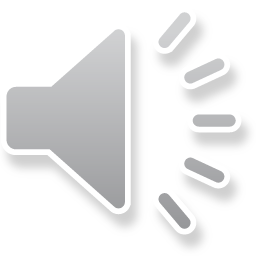 Det här fotot av Okänd författare licensieras enligt CC BY-SA
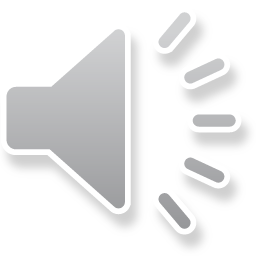 Kunskapskrav för betyget E i slutet av årskurs 6 
Eleven kan tillaga enkla måltider och genomföra andra uppgifter som hör samman med måltiden, och gör det med viss anpassning till aktivitetens krav. I arbetet kan eleven använda metoder, livsmedel och redskap på ett i huvudsak fungerande och säkert sätt. Eleven kan också ge enkla omdömen om arbetsprocessen och resultatet. Därutöver kan eleven föra enkla resonemang om varierade och balanserade måltider. 
Eleven kan föra enkla resonemang om relationen mellan konsumtion och privatekonomi samt om några vanligt förekommande varor och jämför då varorna utifrån deras pris och påverkan på miljö och hälsa. Dessutom för eleven enkla resonemang om skillnader mellan reklam och konsumentinformation. 
Kunskapskrav för betyget D i slutet av årskurs 6 
Betyget D innebär att kunskapskraven för betyget E och till övervägande del för C är uppfyllda.
Kunskapskrav för betyget C i slutet av årskurs 6 
Eleven kan tillaga enkla måltider och genomföra andra uppgifter som hör samman med måltiden, och gör det med relativt god anpassning till aktivitetens krav. I arbetet kan eleven använda metoder, livsmedel och redskap på ett relativt väl fungerande och säkert sätt. Eleven kan också ge utvecklade omdömen om arbetsprocessen och resultatet. Därutöver kan eleven föra utvecklade resonemang om varierade och balanserade måltider. 
Eleven kan föra utvecklade resonemang om relationen mellan konsumtion och privat­ekonomi samt om några vanligt förekommande varor och jämför då varorna utifrån deras pris och påverkan på miljö och hälsa. Dessutom för eleven utvecklade resone­mang om skillnader mellan reklam och konsumentinformation.
Kunskapskrav
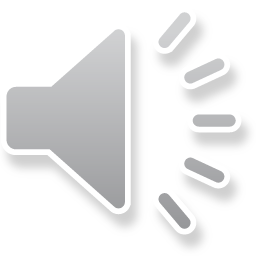 Kunskapskrav för betyget B i slutet av årskurs 6 
Betyget B innebär att kunskapskraven för betyget C och till övervägande del för A är uppfyllda. 


Kunskapskrav för betyget A i slutet av årskurs 6 
Eleven kan tillaga enkla måltider och genomföra andra uppgifter som hör samman med måltiden, och gör det med god anpassning till aktivitetens krav. I arbetet kan eleven använda metoder, livsmedel och redskap på ett väl fungerande och säkert sätt. Eleven kan också ge välutvecklade omdömen om arbetsprocessen och resultatet. Därutöver kan eleven föra välutvecklade resonemang om varierade och balanserade måltider. 
Eleven kan föra välutvecklade resonemang om relationen mellan konsumtion och privatekonomi samt om några vanligt förekommande varor och jämför då varorna utifrån deras pris och påverkan på miljö och hälsa. Dessutom för eleven välutvecklade resonemang om skillnader mellan reklam och konsumentinformation.
Kunskapskrav
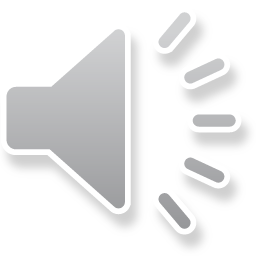 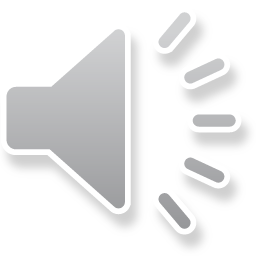 Albins superfemma!
Lyssna
Säkerhet
Kreativ
Unna dig ett skratt
Rätt 
genom fel
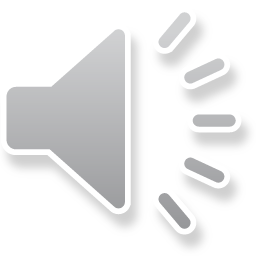 albin.palsson2@almhult.se
http://vadblirdetformat.vibloggar.nu/
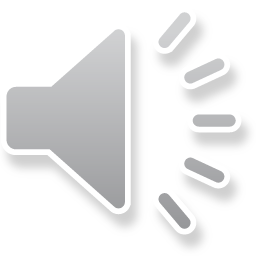